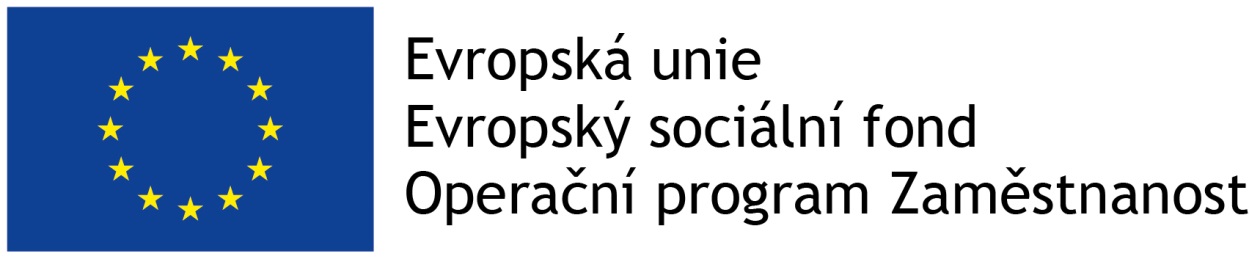 QUALITAS PRO PRAXIS 2
reg. číslo CZ.03.2.63/0.0./15_007/0005743
Cíl projektu
Posilování odbornosti poskytovatelů sociálních služeb v Ústeckém kraji s cílem kvalitnějšího uspokojování potřeb klientů
Termín realizace:   1. 3. 2017 – 31. 3. 2019

Doba realizace:     25 měsíců

Cena projektu:       5 905 907,87 Kč
Klíčové aktivity projektu
1.  Nastavení kvalitativních ukazatelů pro hodnocení  
     sociálních služeb v Ústeckém kraji

Audity kvality, konzultace ke standardům kvality            
     a odborná podpora zpracování rozvojových plánů  
     sociálních služeb vybraných příspěvkových organizací 
     kraje

3.  Vzdělávací semináře pro poskytovatele sociálních 
     služeb 

4.  Evaluace projektu
Výstupy projektu
33 karet sociálních služeb dle zákona č. 108/2006 

Rozvojové plány sociálních služeb příspěvkových organizací kraje zapojených do projektu

Konečná zpráva o evaluaci projektu
Cíl KA č. 1
Zvýšení efektivity poskytování sociálních služeb              na území Ústeckého kraje prostřednictvím mapování řešeného okruhu potřeb klientů, kterým jsou sociální služby poskytovány


        Termín realizace:  1. 3. 2017 – 31. 8. 2018
        Doba realizace:    18 měsíců
        Cena projektu:      328 032 Kč
Průběh KA č. 1
zřízen odkaz na webových stránkách kraje
zveřejněny převzaté karty služeb
probíhají setkání k připomínkování karet služeb 	   se zástupci poskytovatelů z regionů kraje
postupně jsou zveřejňovány karty služeb                  po připomínkování (ve verzi excel a word)
probíhá pilotní sběr dat                                       (ukončení sběru nejpozději květen 2018)
proběhne připomínkování karet v rámci odboru sociálních věcí KÚ ÚK
zpracování výstupu projektu – 33 karet služeb
Karty služeb
jsou zpracovány pro jednotlivé druhy sociálních služeb, každá karta obsahuje charakteristiku služby ve vazbě na cílovou skupinu

definují obsah služby prostřednictvím potřeb uživatelů služby, vymezují, s jakými potřebami běžného života jsou sociální služby osobě v nepříznivé sociální situaci připraveny pomoci, co od ní zájemce o službu, veřejnost, ale i odborníci                 a spolupracující subjekty mohou očekávat

vytvářejí propojení mezi obecným pojmem „nepříznivá sociální situace“                 a „činnostmi sociálních služeb“ definované vyhláškou č. 505/2006 Sb., pomocí upřesnění pojmu nepříznivá sociální situace prostřednictvím „potřeb“, na které poskytovatel sociální služby reaguje svými poskytovanými činnostmi

jsou zpracovány v souladu se základními zásadami poskytování sociálních služeb dle  § 2 a § 3 (zjišťování potřeb) zákona č. 108/2006 Sb., o sociálních službách,   ve znění pozdějších předpisů, a prováděcí vyhláškou č. 505/2006 Sb.
Karty služeb
nástroj kraje pro získání přehledu o tom, s jakými potřebami uživatelé služeb přicházejí (jaká témata nejčastěji řeší) – vazba na plánování kapacit a tvorbu krajské sítě sociálních služeb

nástroj, který převede různé způsoby evidování činností (úkonů)              u poskytovatelů do jednotné terminologie použitelné                  pro plánování 

kalibrující nástroj pro zadavatele sociálních služeb

jsou nástrojem pro zpřesnění vykazování činností a sledování smyslu vykonávání těchto činností

poskytovatelé mohou karty využít jako metodickou pomůcku      ke své práci
http://www.kr-ustecky.cz/klicova-aktivita-c-1-nastaveni-kvalitativnich-ukazatelu-pro-hodnoceni-socialnich-sluzeb-v-uk/ds-100092/archiv=0&p1=204835
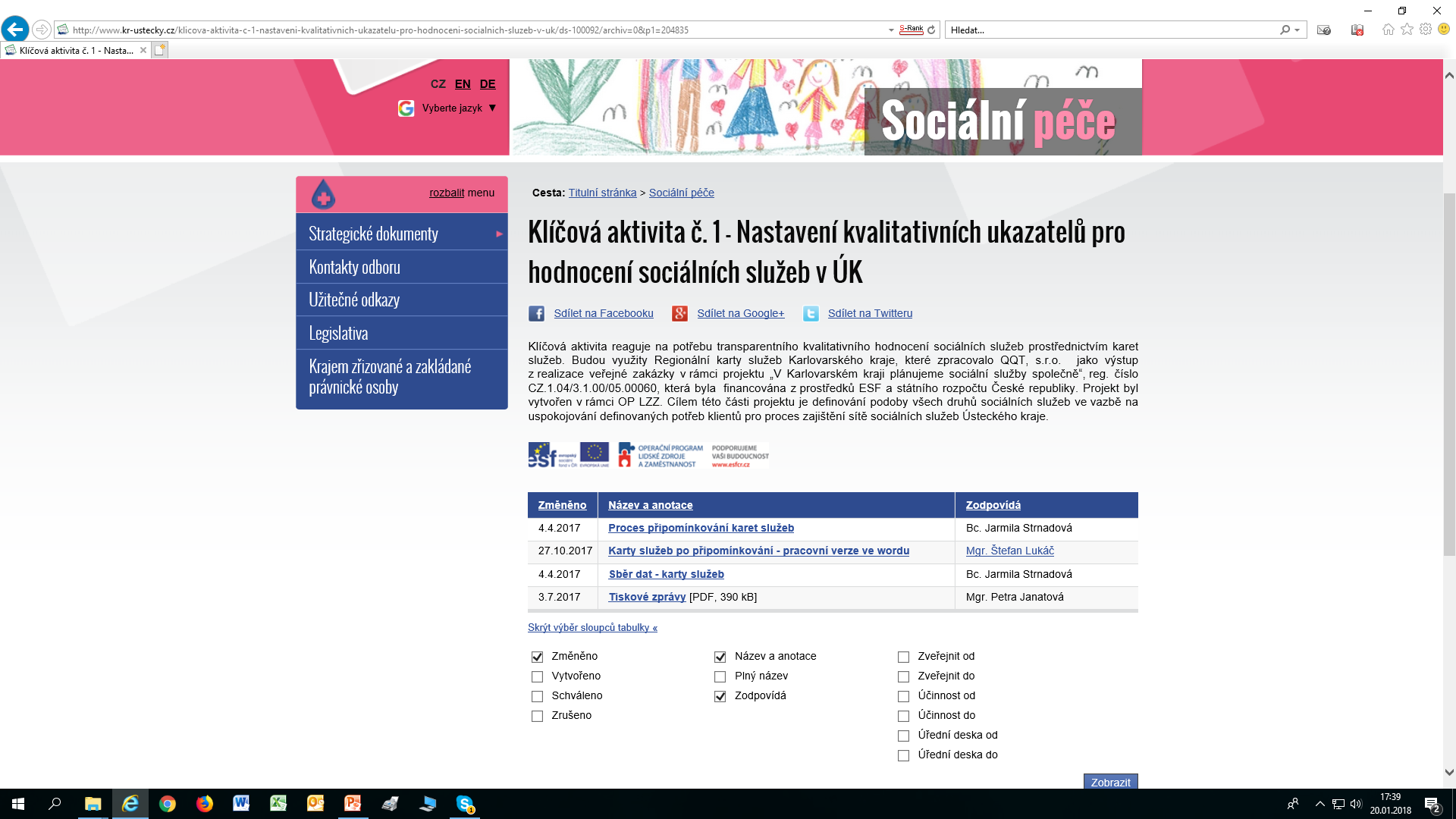 Sběr dat
První etapa setkání s poskytovateli k připomínkování: 

 květen – červen 2017

Počet připomínkovaných karet: 9

(domovy pro seniory, DOZP, DZR, azylové domy, domy na půl cesty, chráněné bydlení, osobní asistence, pečovatelská služba, odlehčovací služby)

Počet identifikátorů dle základní sítě kraje: 250
Sběr dat
Druhá etapa setkání s poskytovateli k připomínkování:

září – prosinec 2017

Počet připomínkovaných karet: 14

(denní a týdenní stacionáře, kontaktní centra, NZDM pro děti a mládež, SAS pro rodiny s dětmi, sociální rehabilitace, SAS pro seniory a OZP, terénní programy, STD, centra denních služeb, OSP, podpora samostatného bydlení, noclehárny, služby následné péče)

Počet identifikátorů dle základní sítě kraje: 347
Sběr dat
Třetí etapa setkání s poskytovateli k připomínkování:  

leden – březen 2018

Počet připomínkovaných karet: 10

(terapeutické komunity, nízkoprahová denní centra, krizová pomoc, intervenční centra, telefonická krizová pomoc, tlumočnické služby, průvodcovské a předčitatelské služby, raná péče, tísňová péče, sociální služby poskytované ve zdravotnických zařízeních ústavní péče)

Počet identifikátorů dle základní sítě kraje: 44
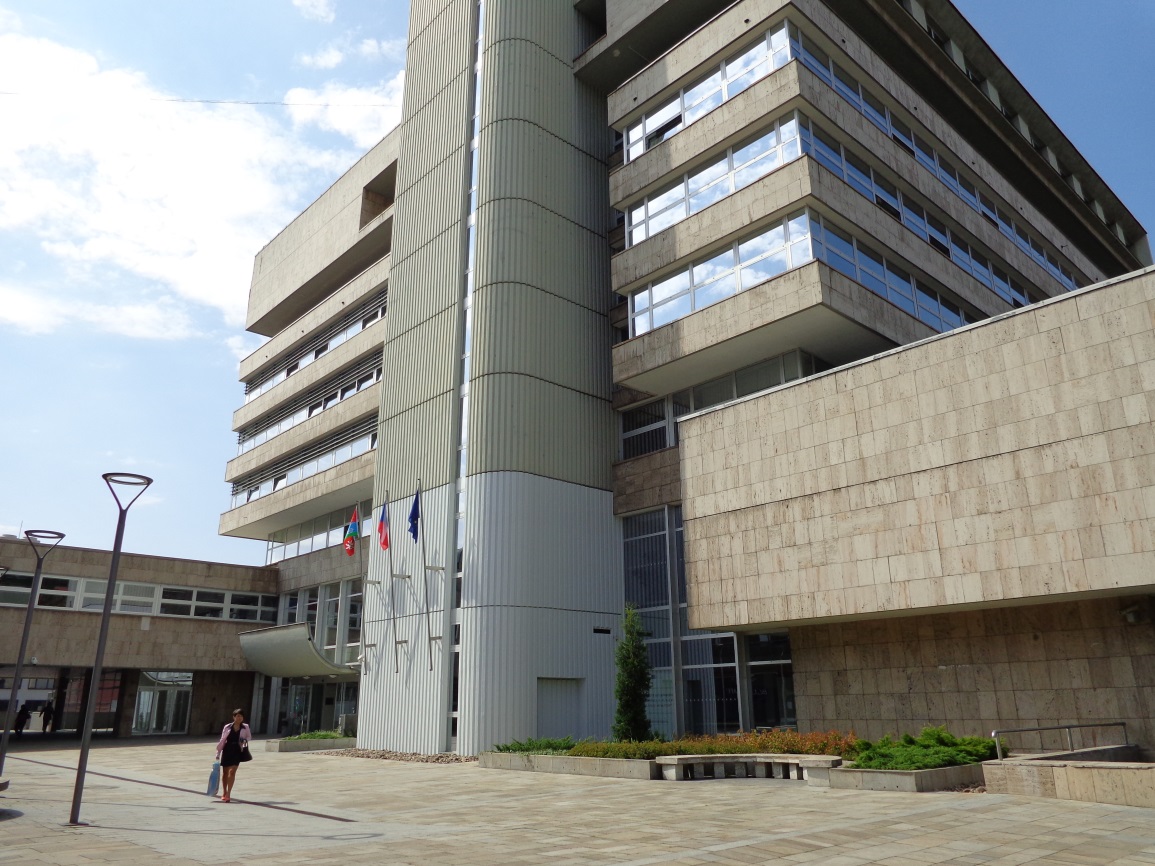 Za pozornost děkuje…
Ing. Dagmar Vávrová
KRAJSKÝ ÚŘAD ÚSTECKÉHO KRAJE
odbor sociálních věcí
oddělení plánování a rozvoje služeb
e-mail: vavrova.d@kr-ustecky.cz